Fig. 4. Waveform of the signal from the silicon PIN photodiode (left) and ionization chamber (right), digitized by ...
Prog Theor Exp Phys, Volume 2015, Issue 5, May 2015, 053C01, https://doi.org/10.1093/ptep/ptv054
The content of this slide may be subject to copyright: please see the slide notes for details.
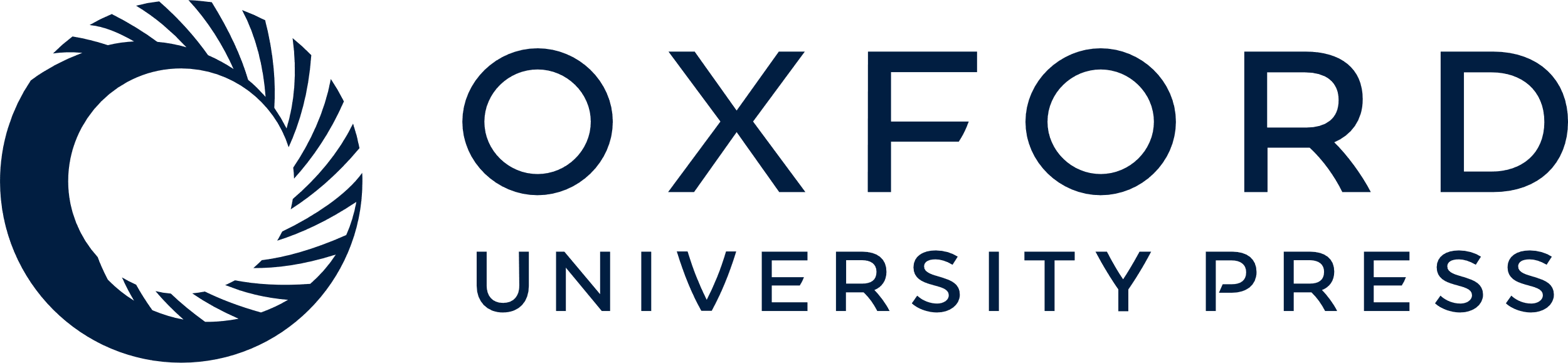 [Speaker Notes: Fig. 4. Waveform of the signal from the silicon PIN photodiode (left) and ionization chamber (right), digitized by the FADC. Both of the signals are from sensors placed at the center of the arrays and recorded when the beam intensity is $1.3\times 10^{13}$ p.p.b. The attenuator level was set to 30 dB for the signal from the silicon sensors.


Unless provided in the caption above, the following copyright applies to the content of this slide: © The Author(s) 2015. Published by Oxford University Press on behalf of the Physical Society of Japan.This is an Open Access article distributed under the terms of the Creative Commons Attribution License (http://creativecommons.org/licenses/by/4.0/), which permits unrestricted reuse, distribution, and reproduction in any medium, provided the original work is properly cited.]